Интеллектуальная игра «Мир зверей»
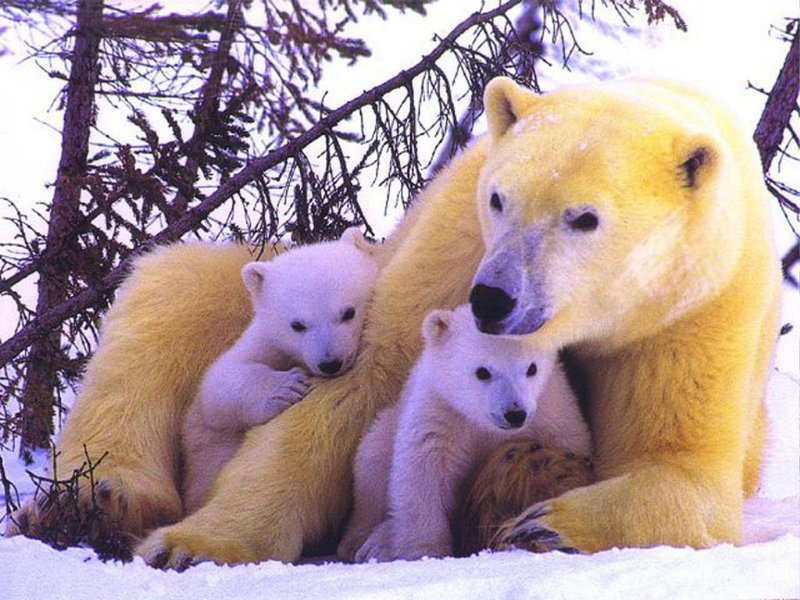 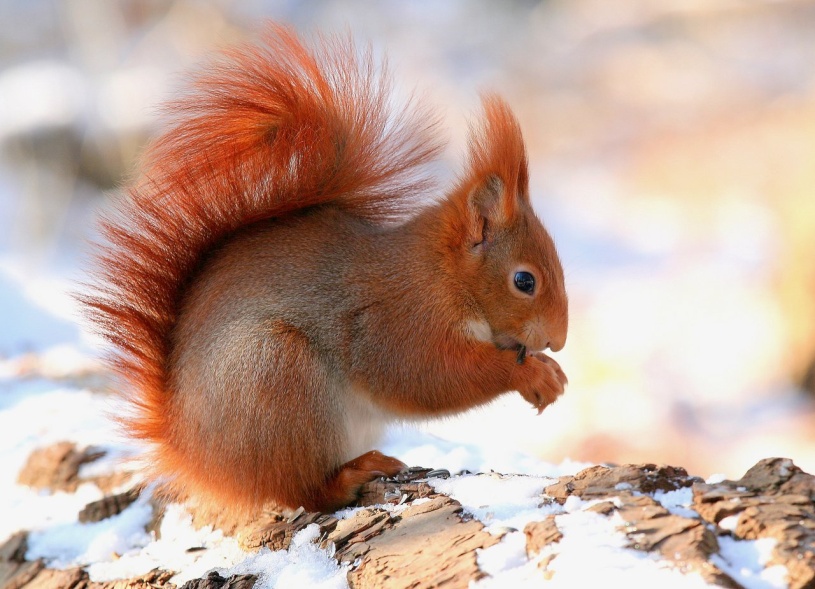 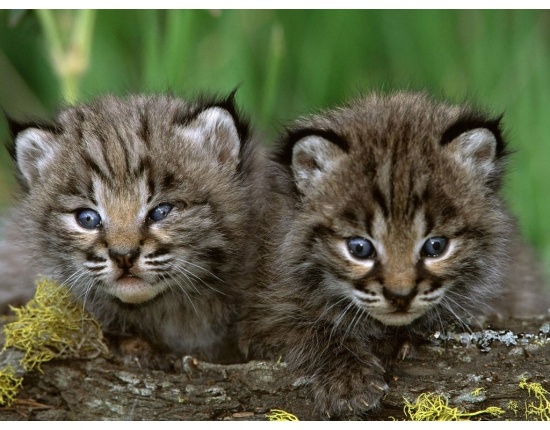 1раунд
разминка
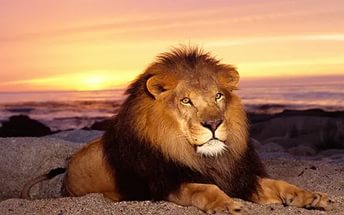 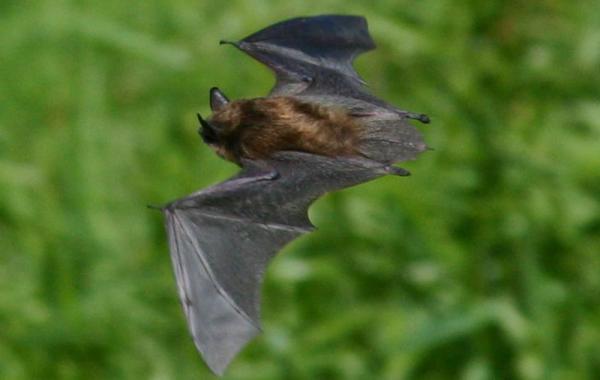 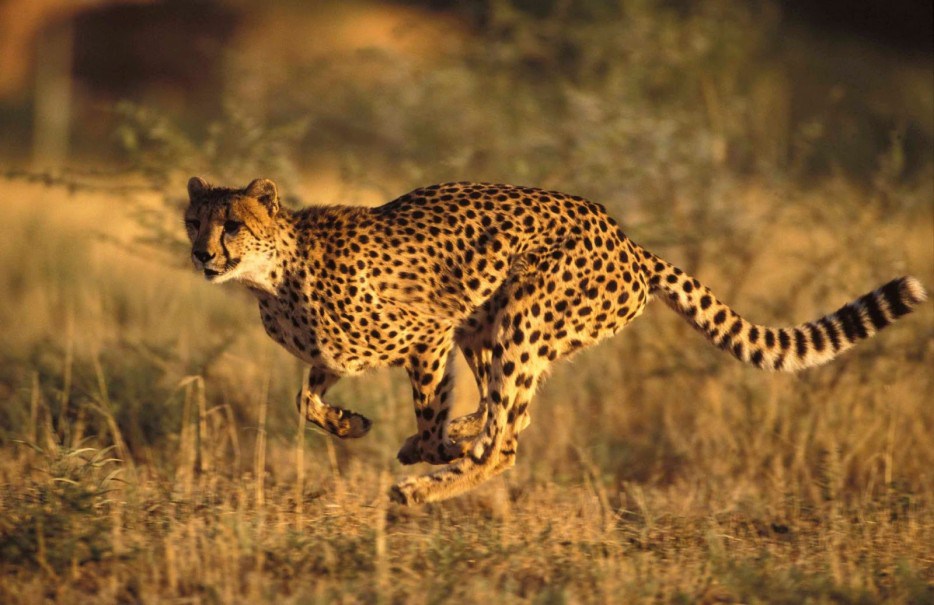 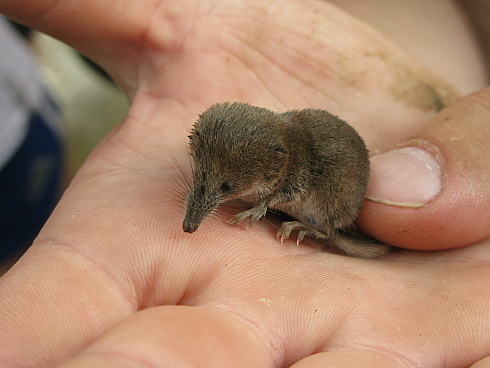 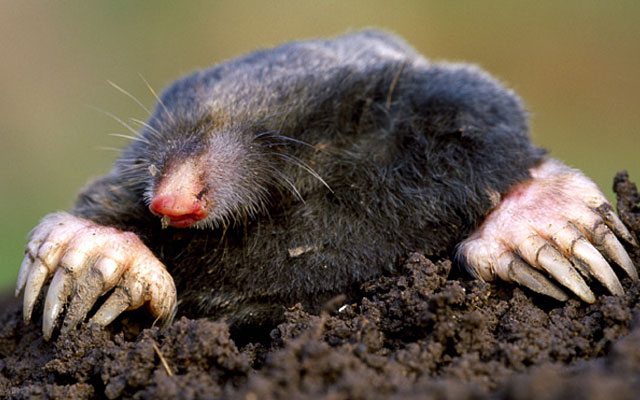 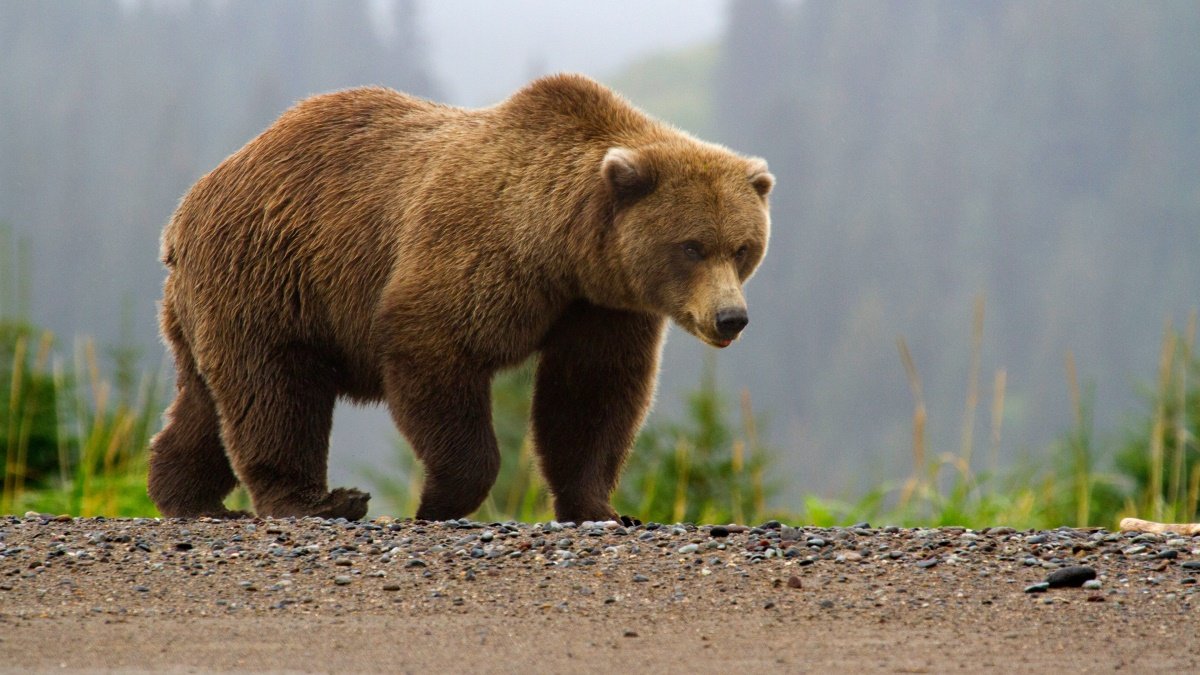 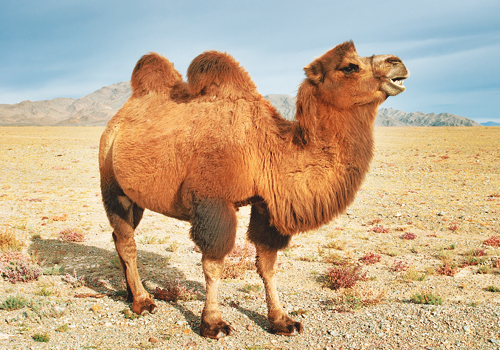 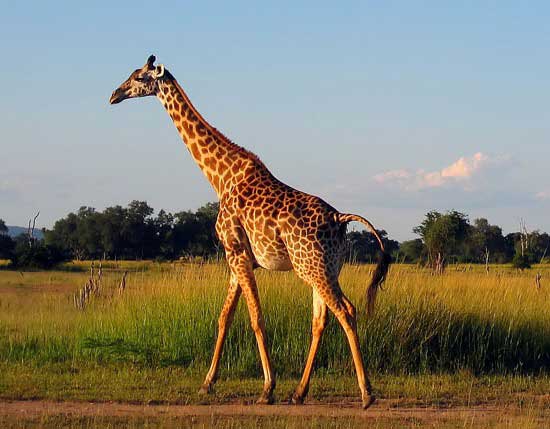 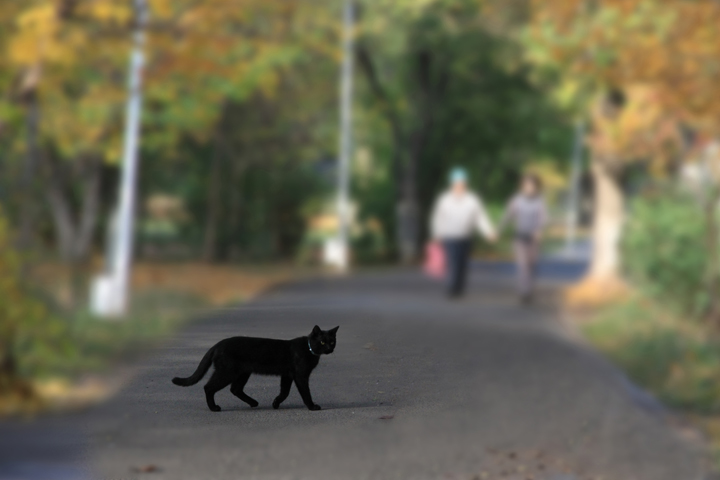 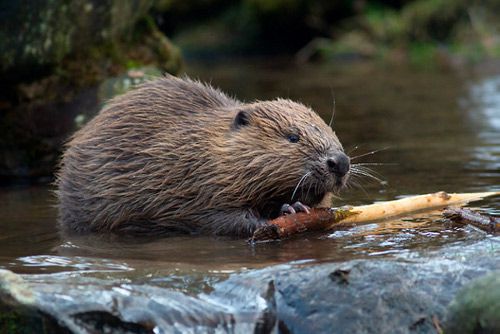 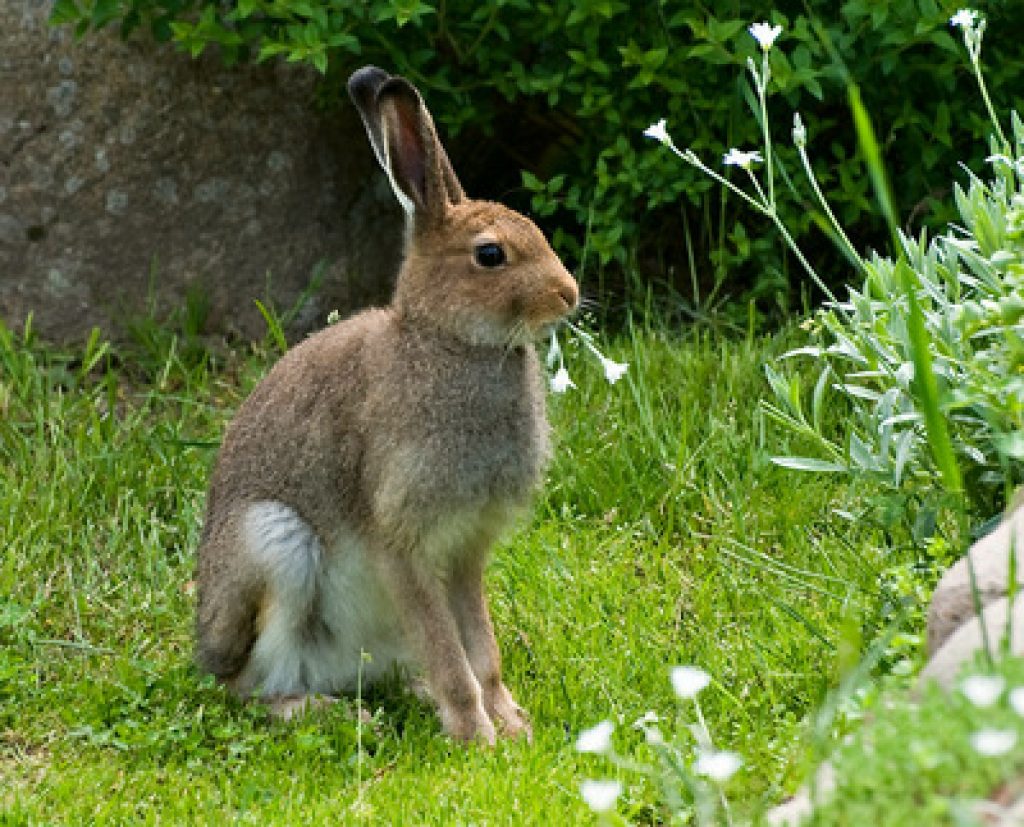 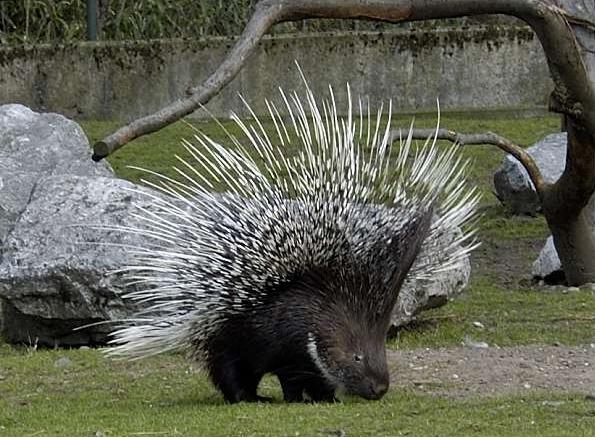 2 раунд
Картинки –
помощницы
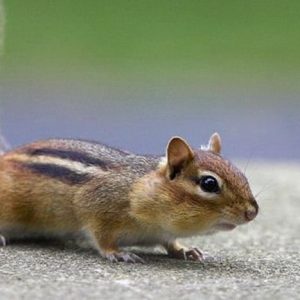 1.
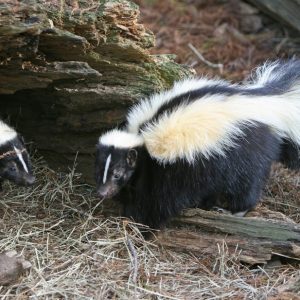 2.
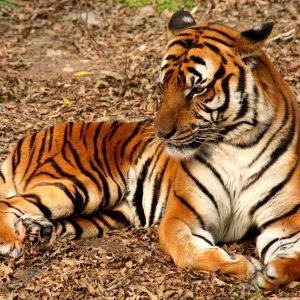 4.
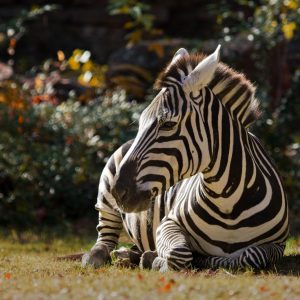 3.
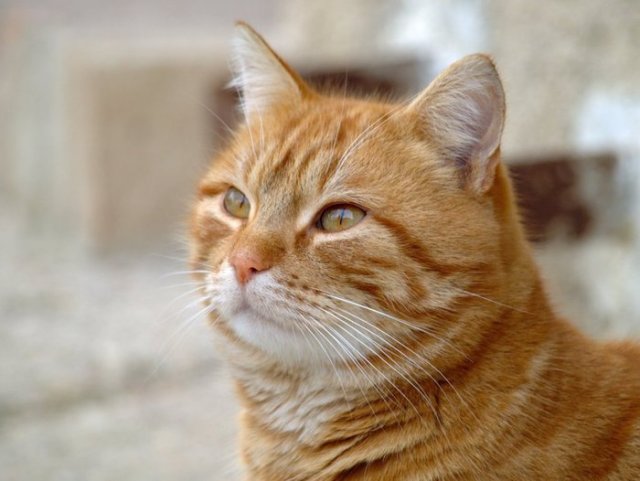 1.
2.
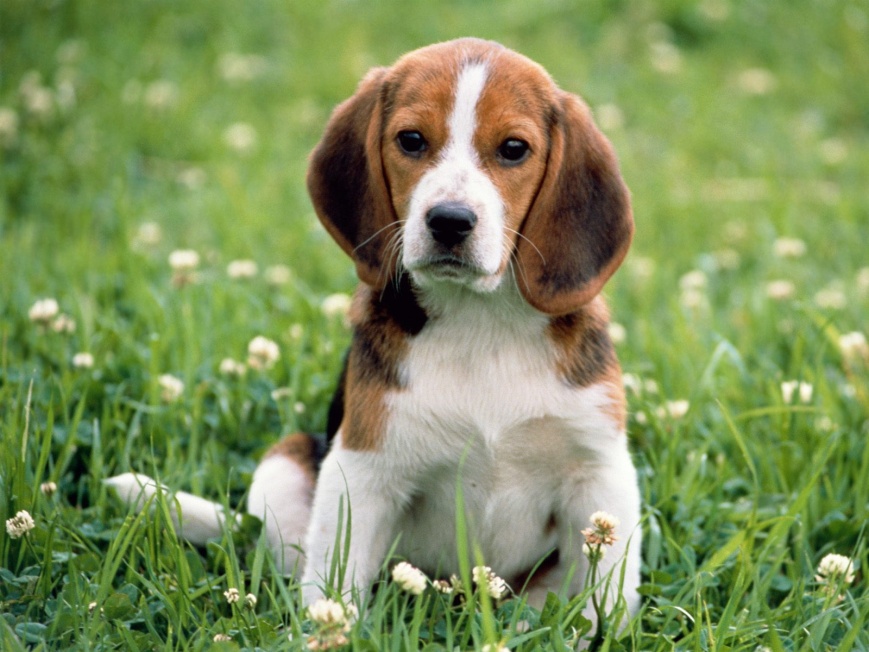 4.
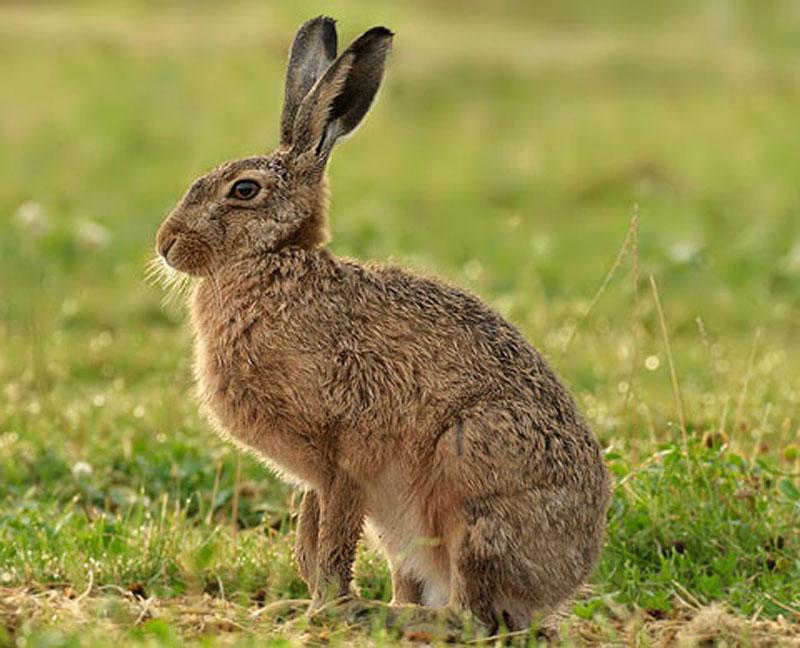 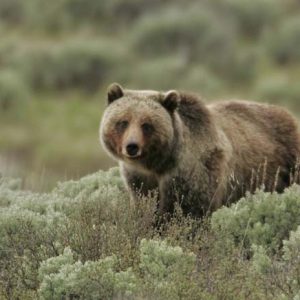 3.
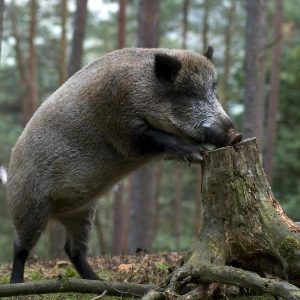 1.
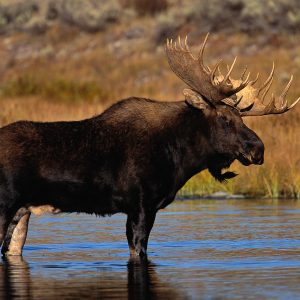 2.
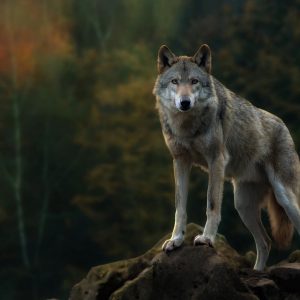 4.
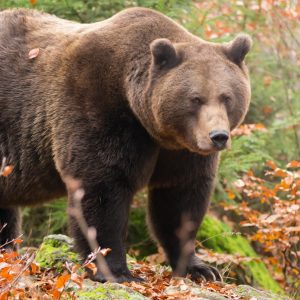 3.
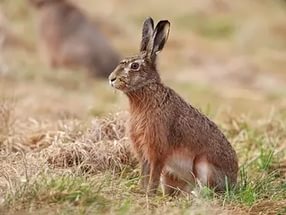 1.
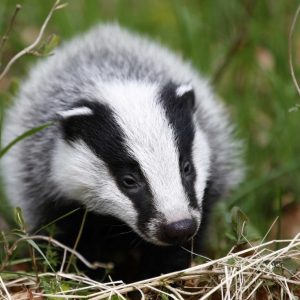 2.
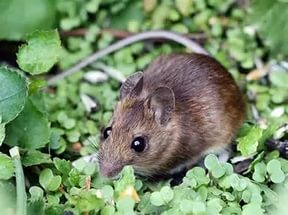 3.
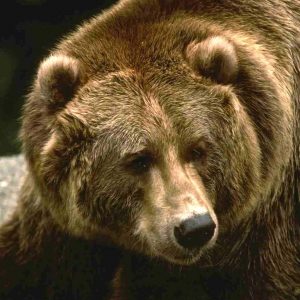 4.
3 раунд
Ответы с 
подсказкой
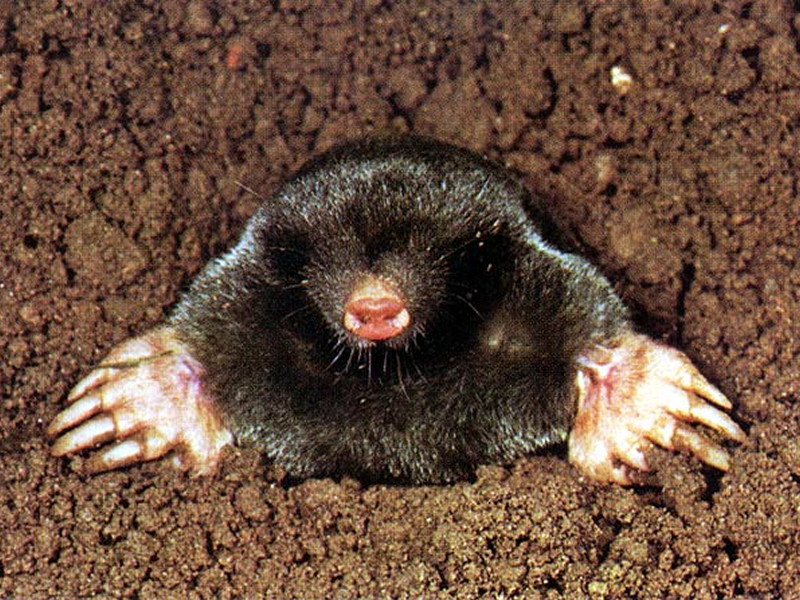 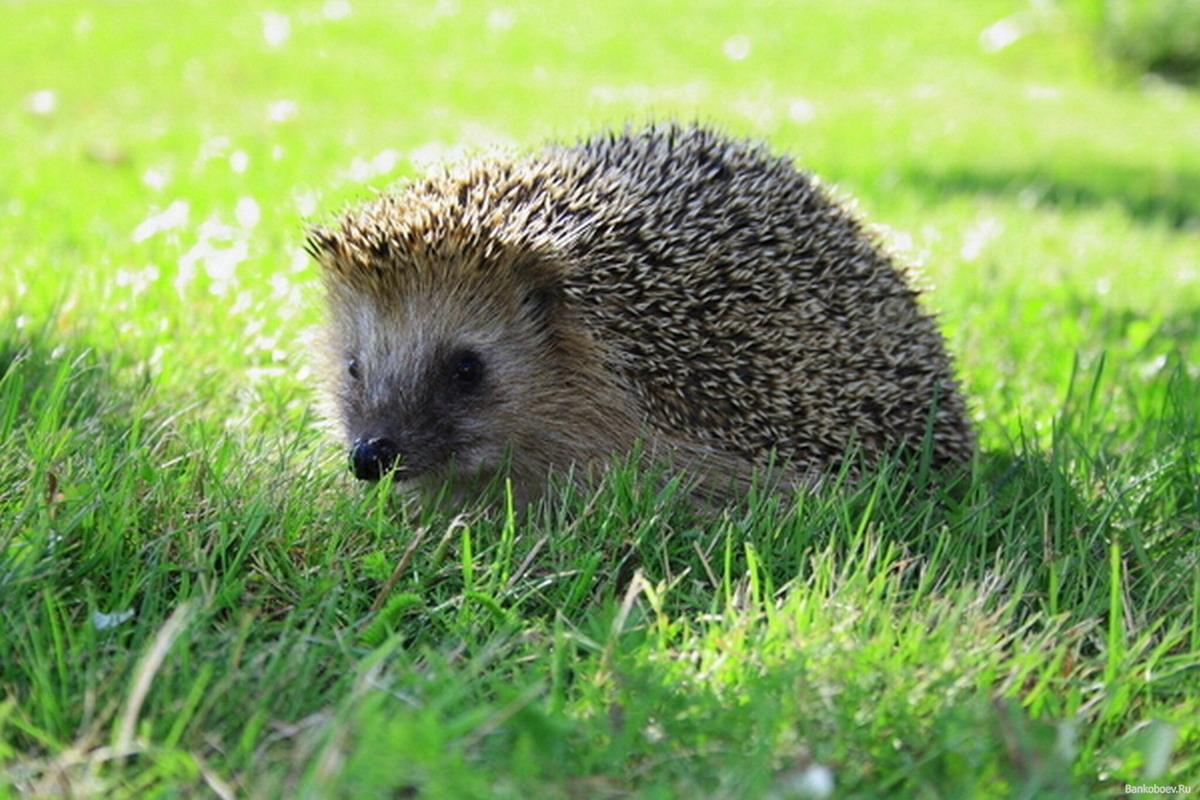 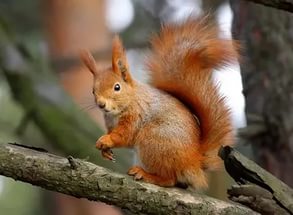 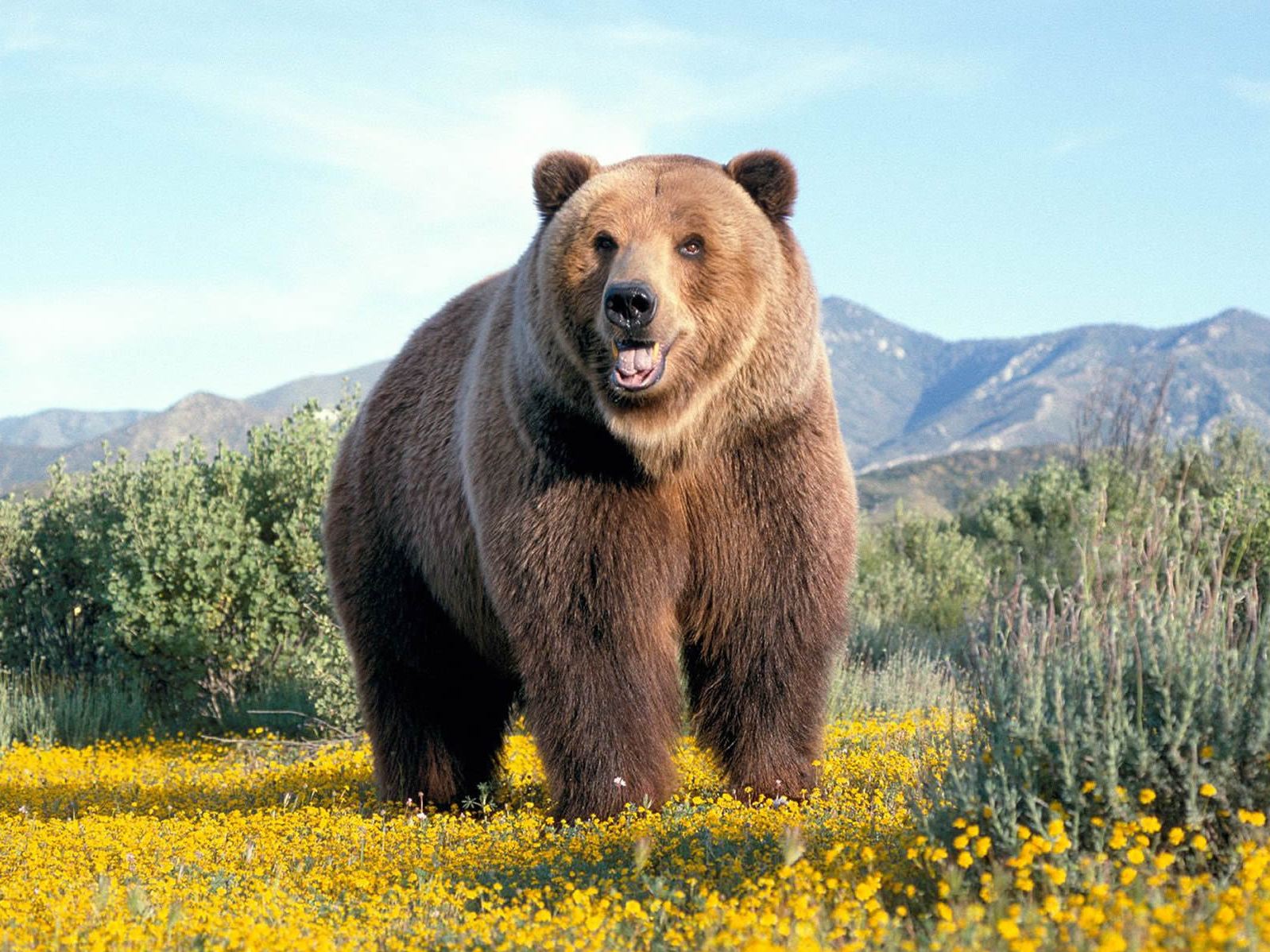 4 раунд
«звери» 
На карте
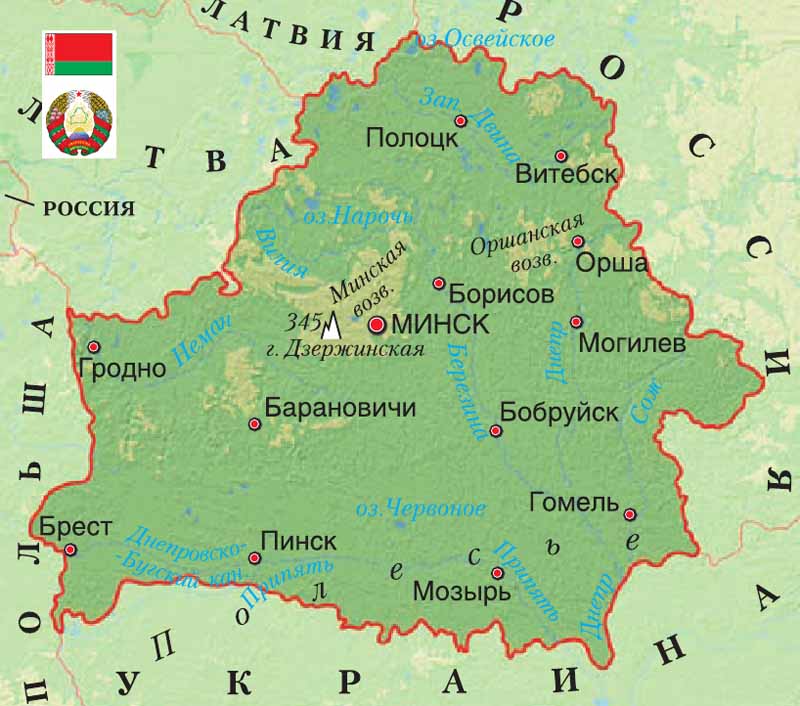 Музыкальная
пауза
5 раунд
Что? Где?
 Зачем?
 Почему?
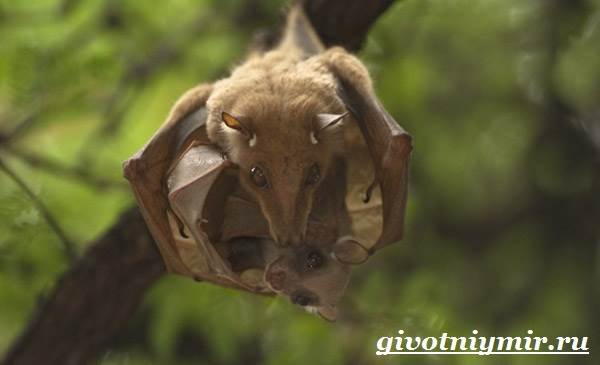 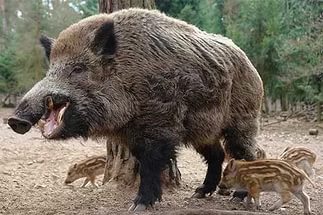 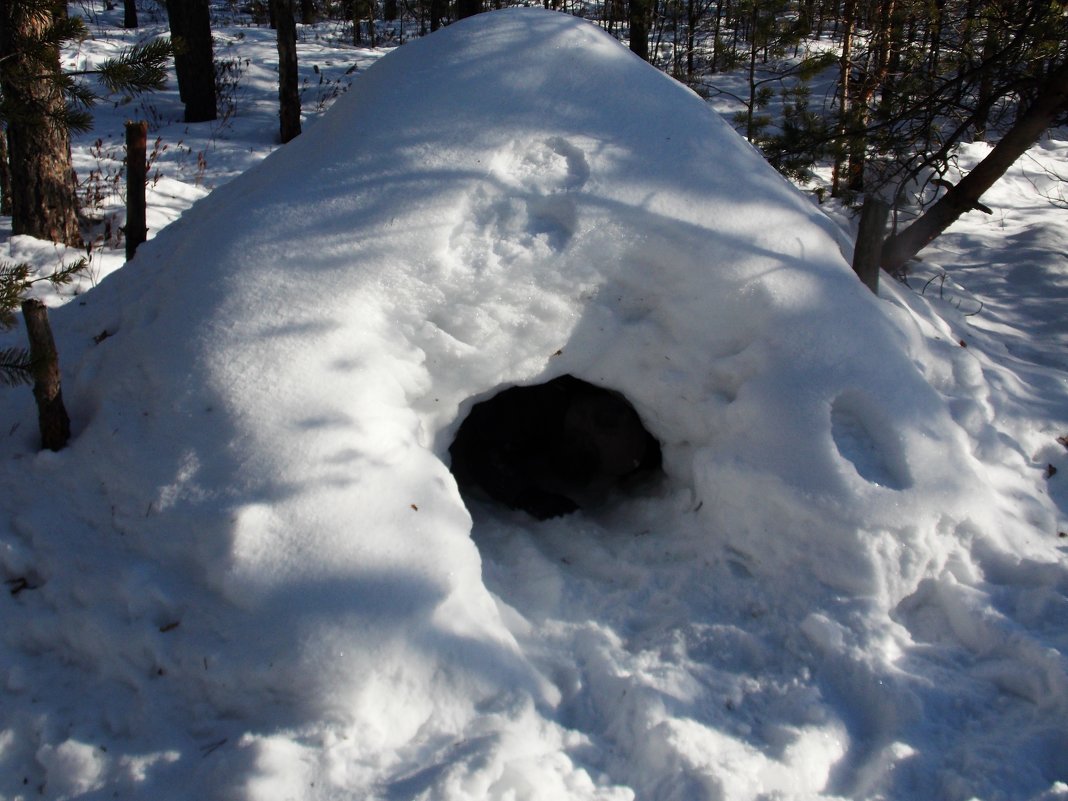 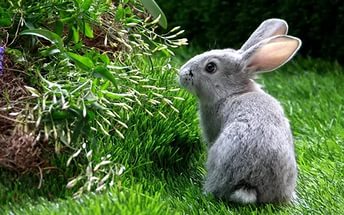 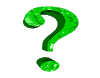 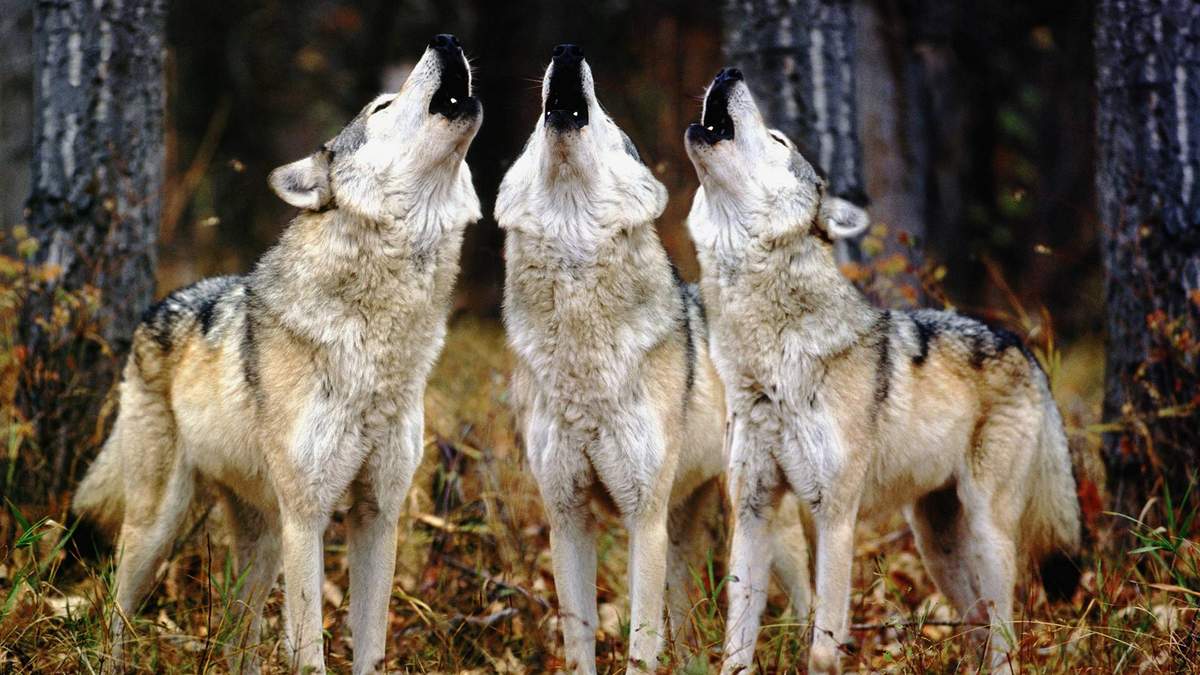 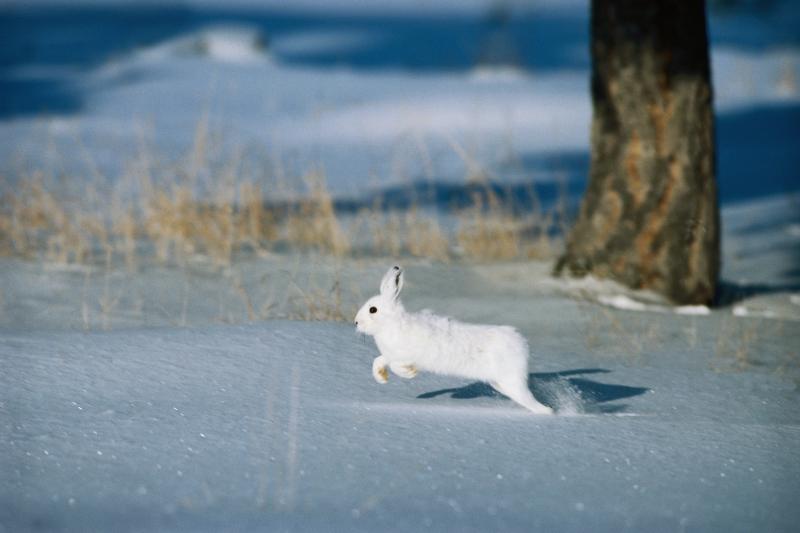 6 раунд
Следы 
на снегу
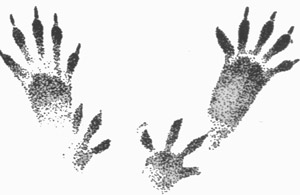 1.
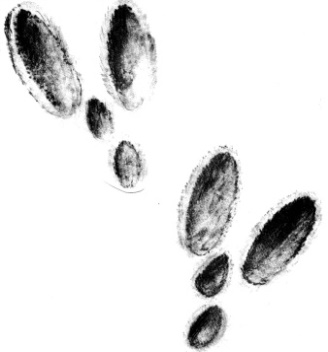 2.
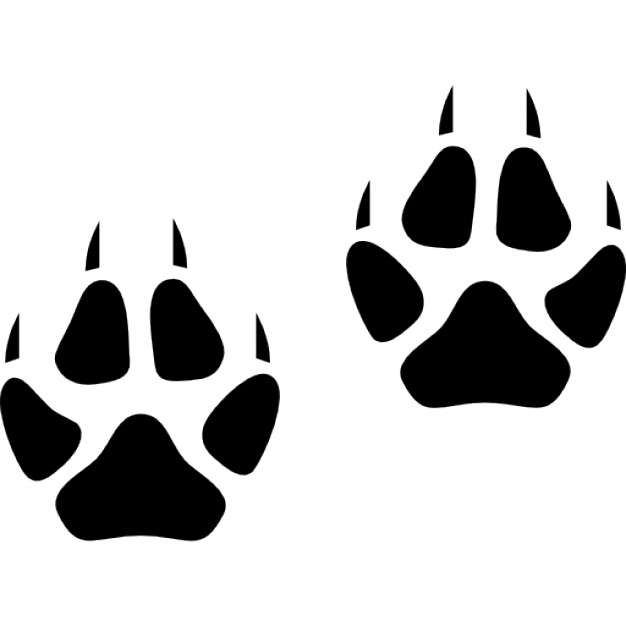 3.
7 раунд
Мифические
существа
сфинкс
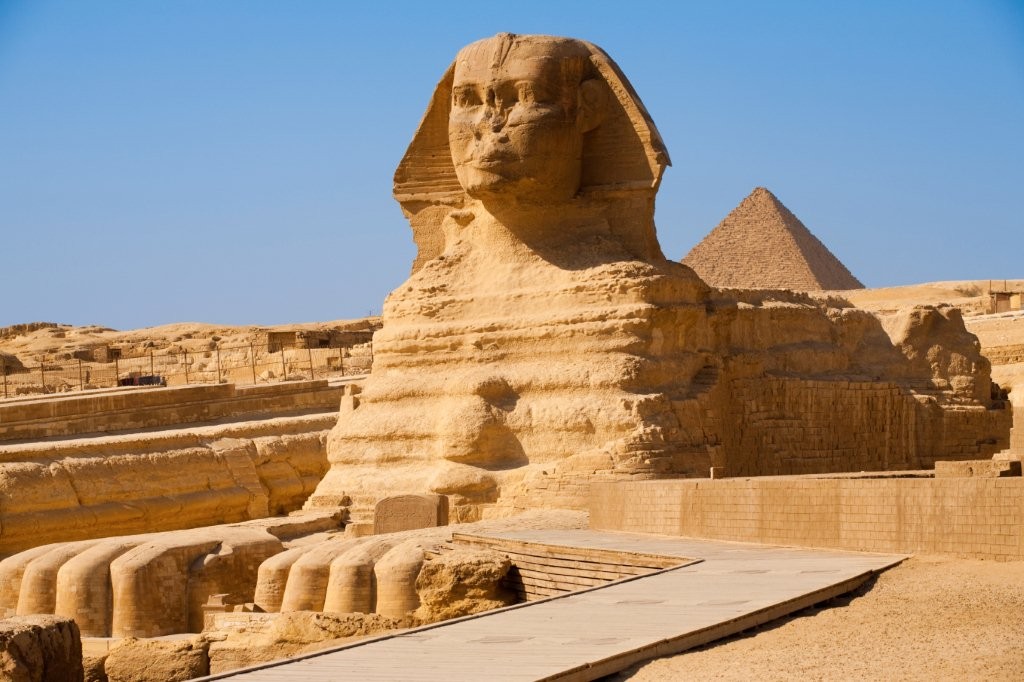 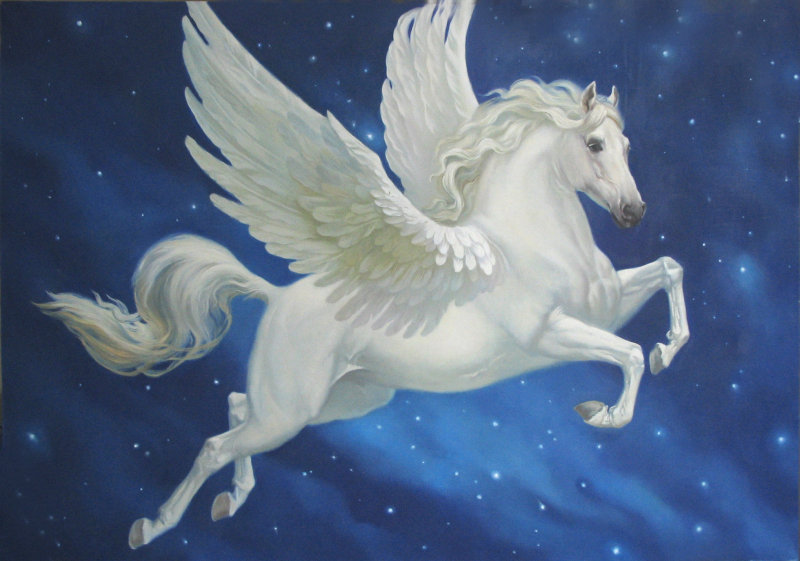 пегас
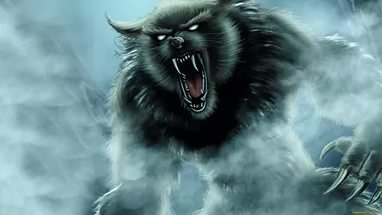 оборотень
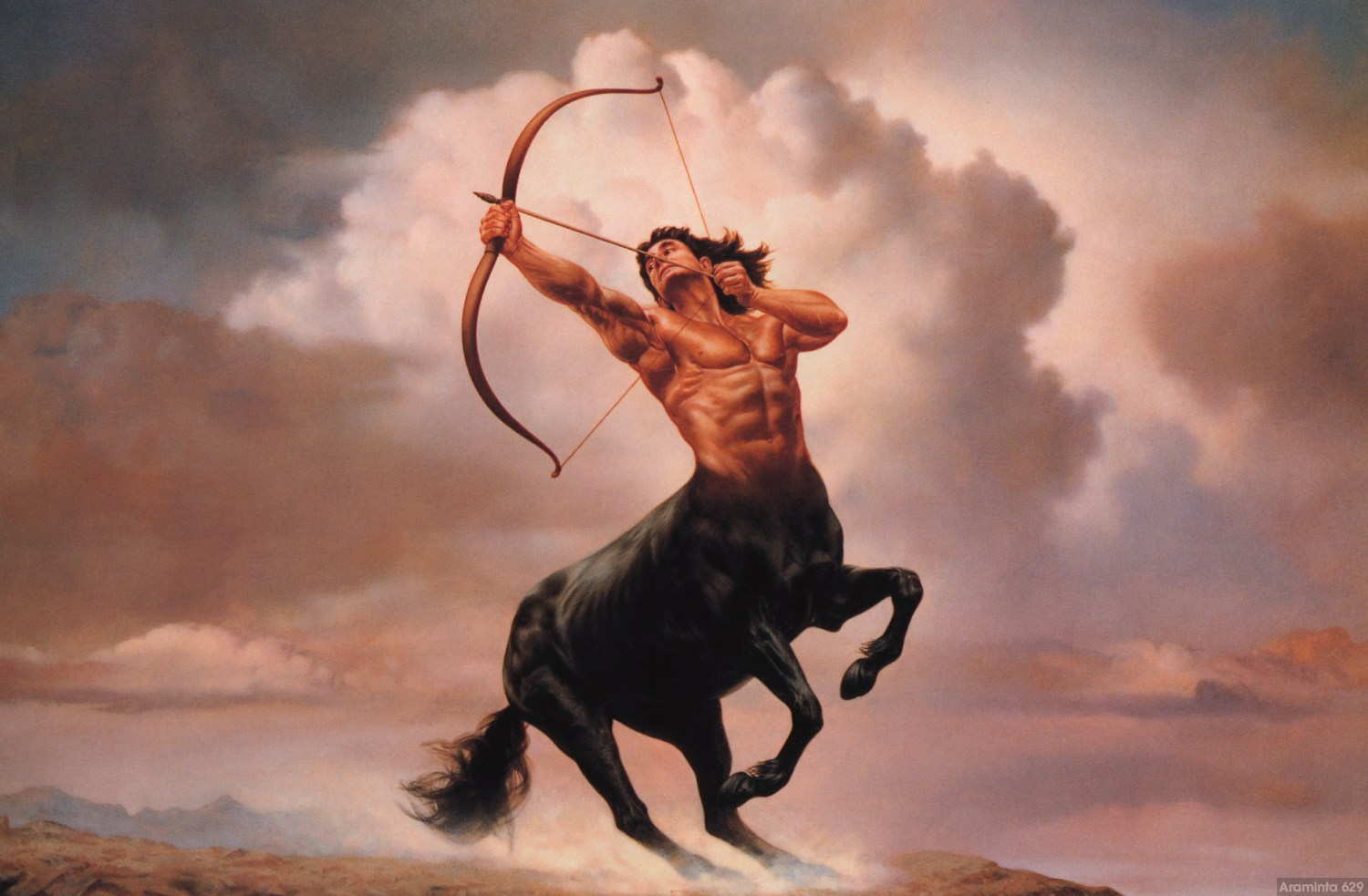 кентавр
единорог
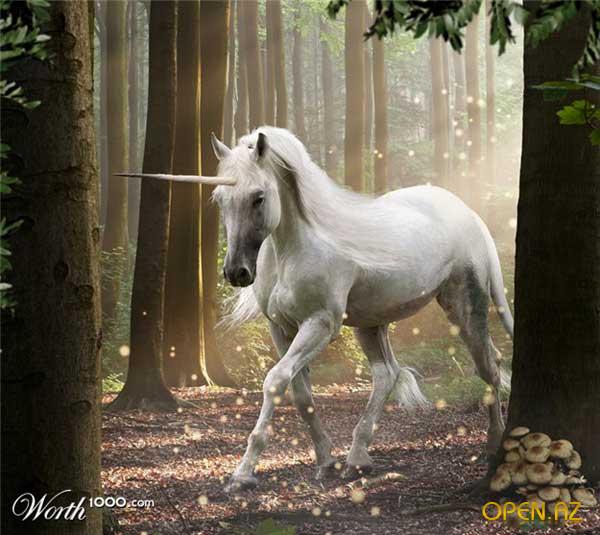 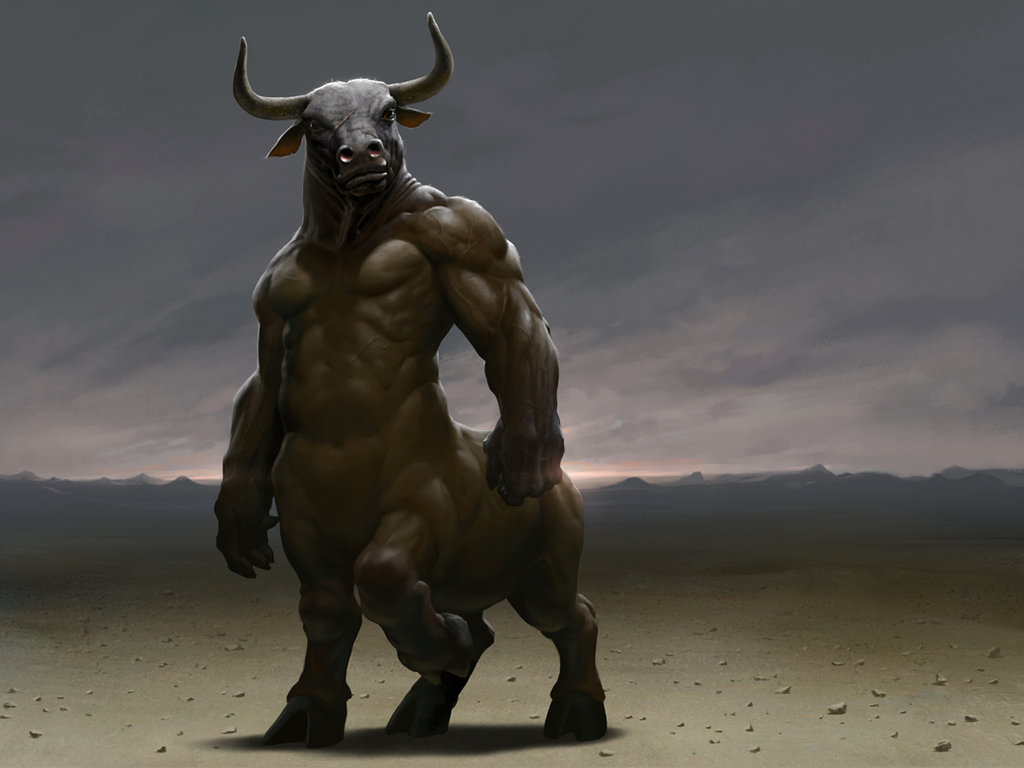 минотавр
8 раунд
ребусы
лиса
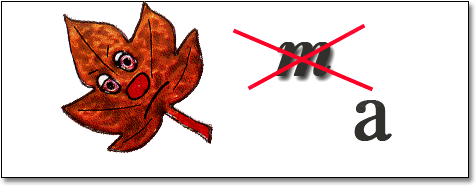 носорог
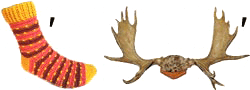 верблюд
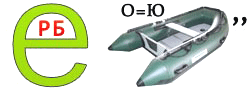 медведь
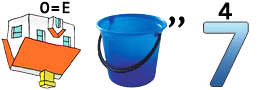 9 раунд
Кто в
 телевизоре?
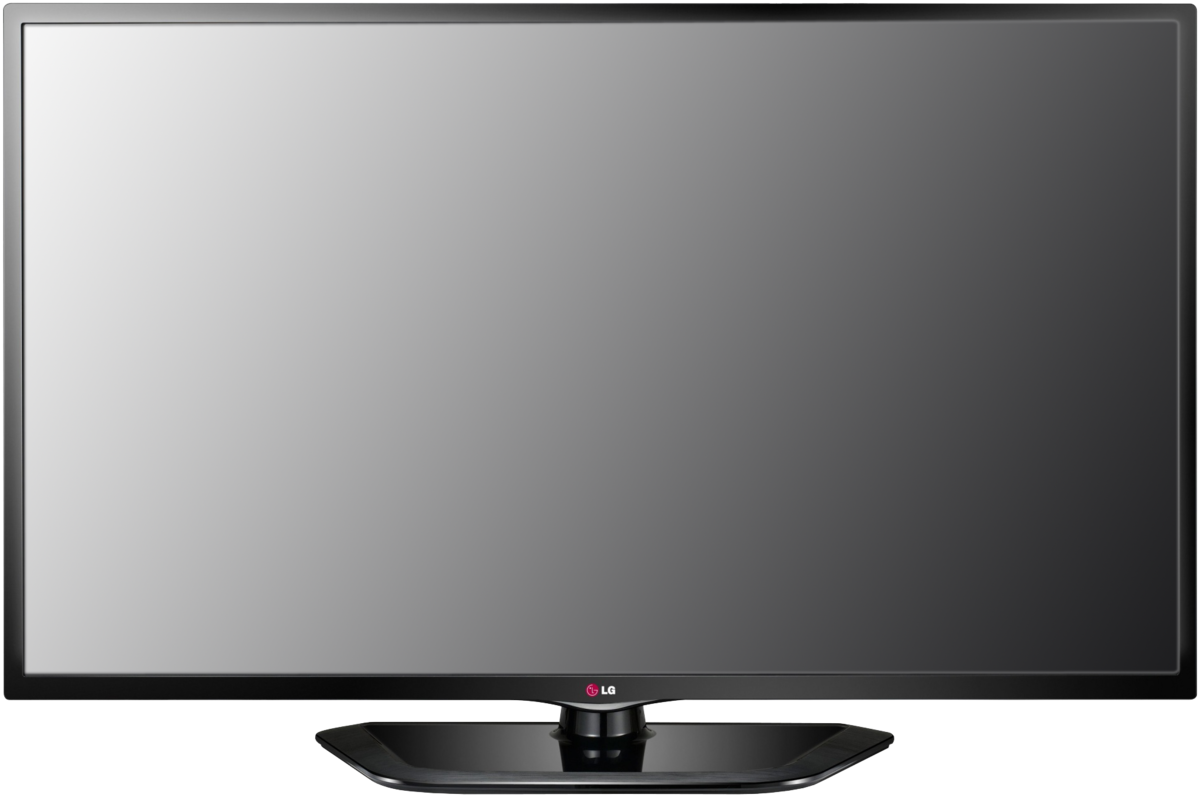 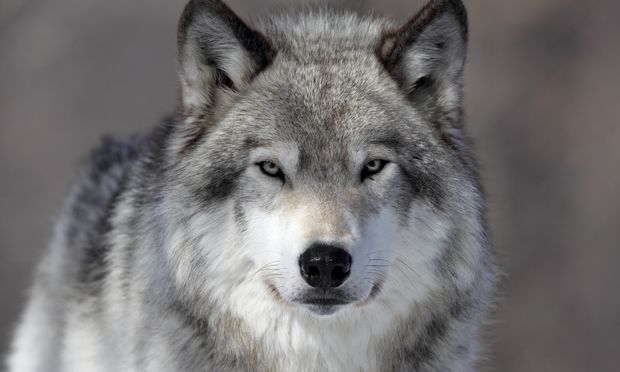 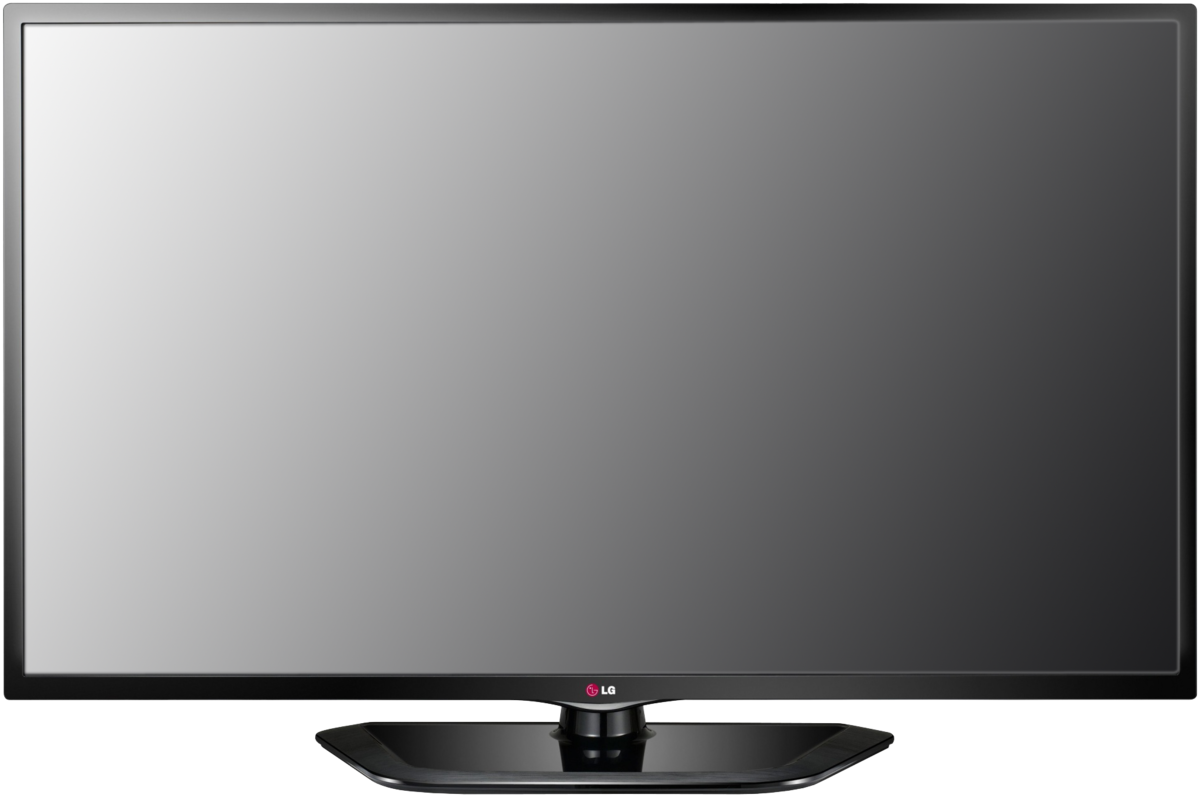 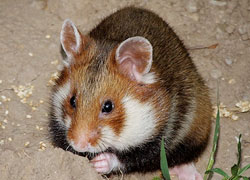 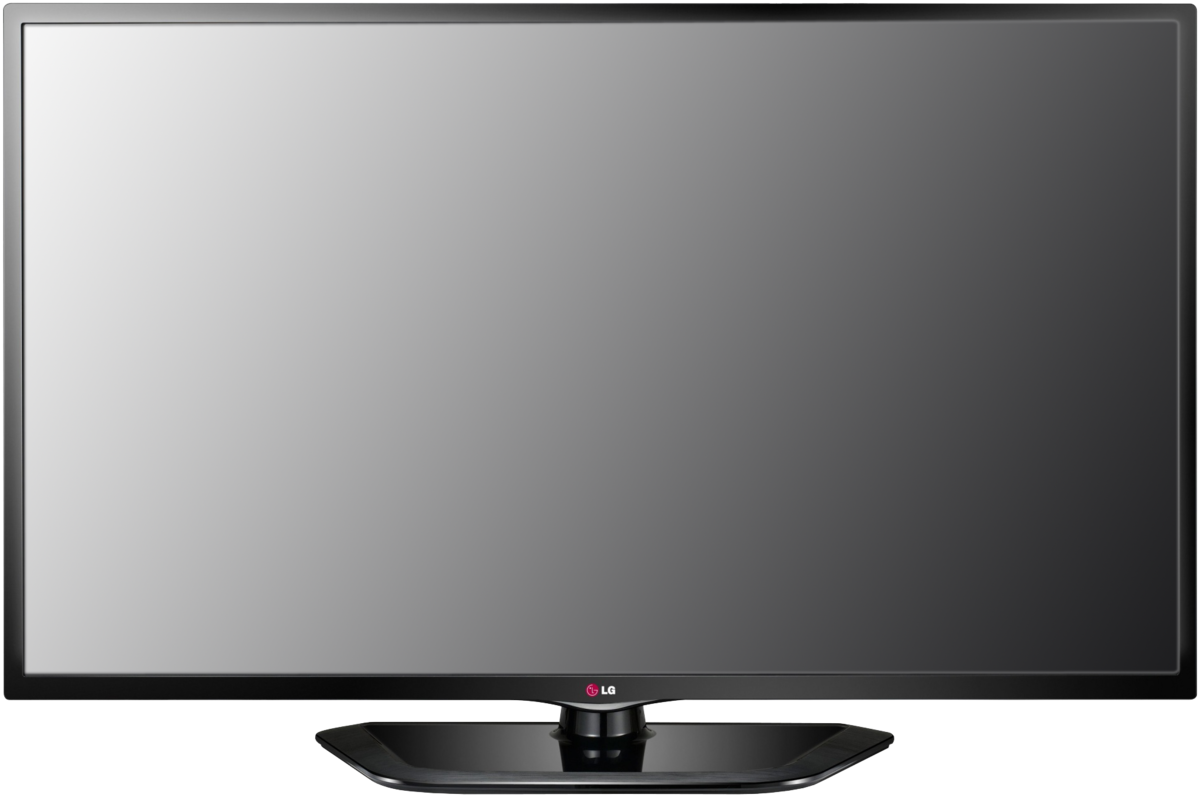 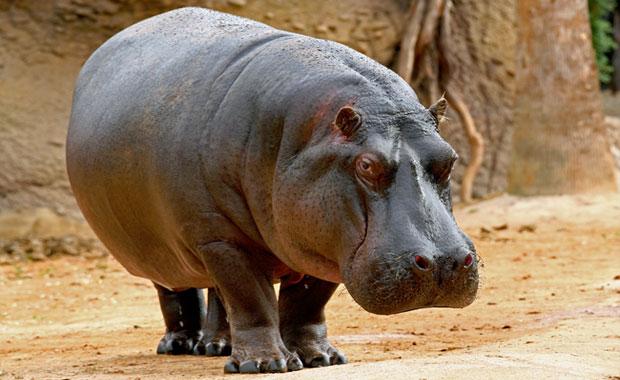 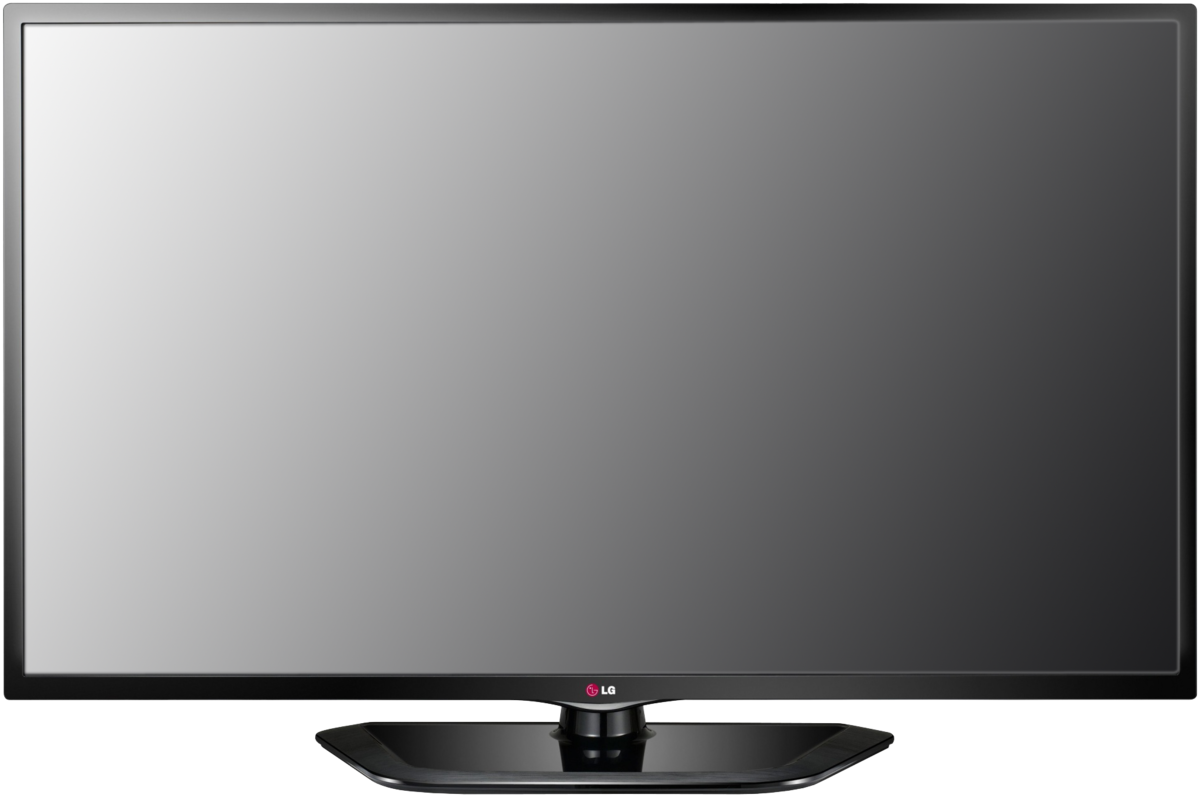 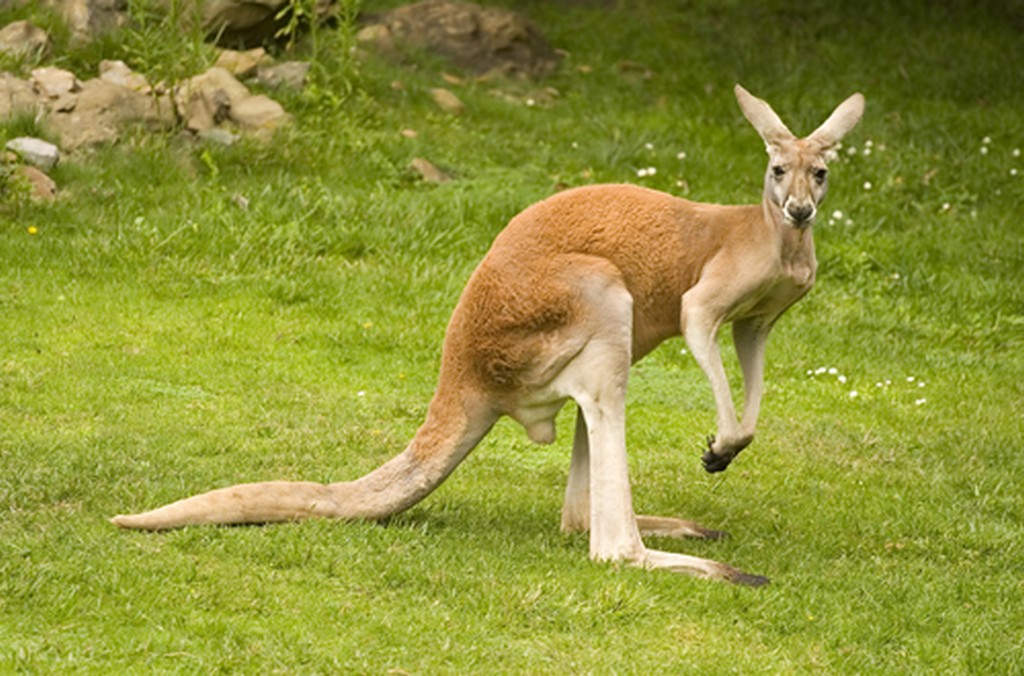 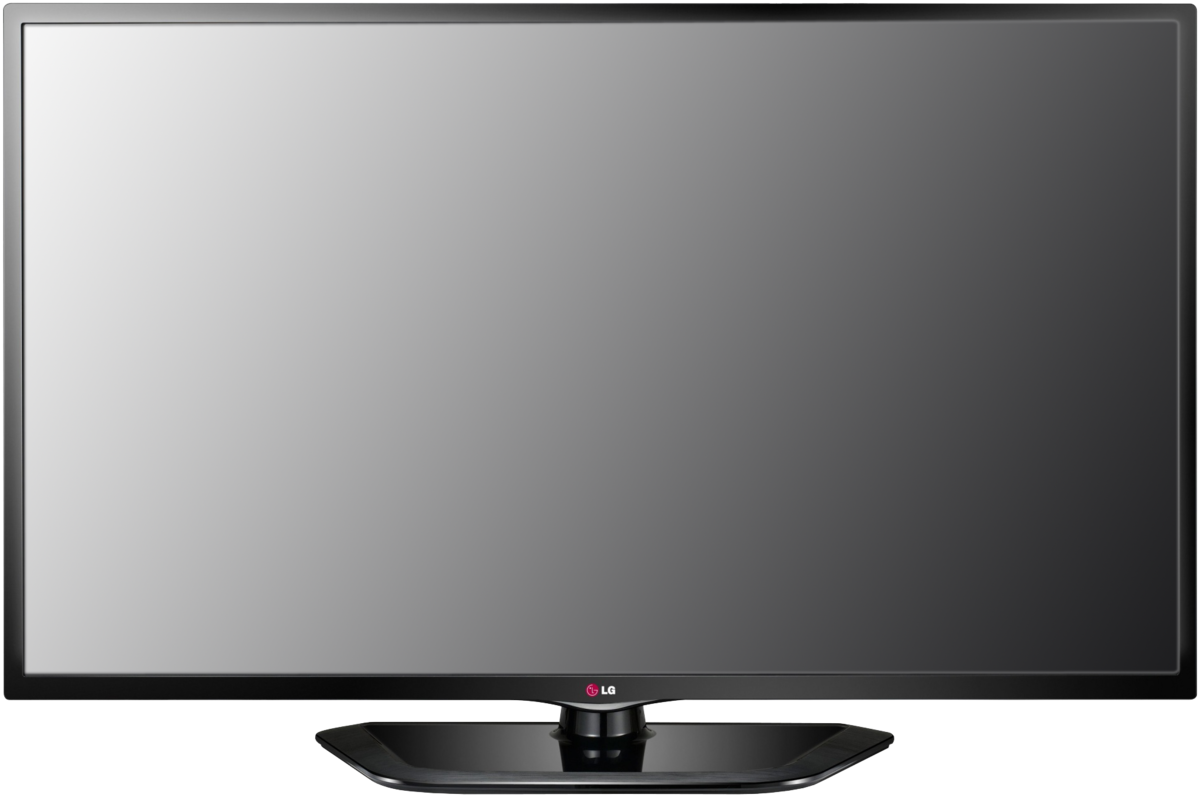 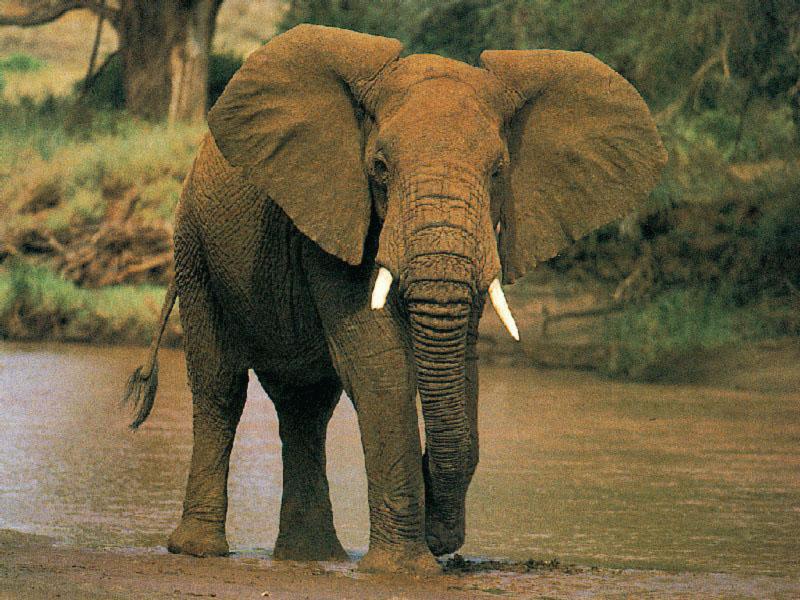 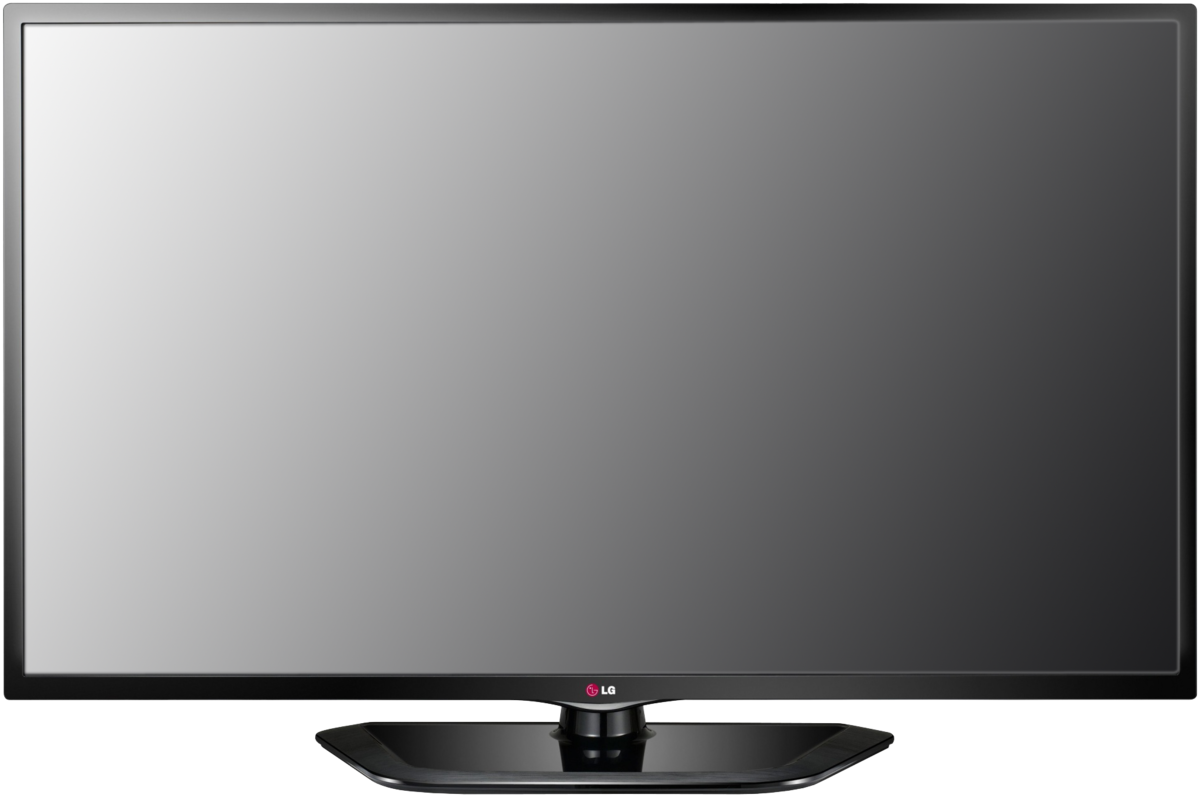 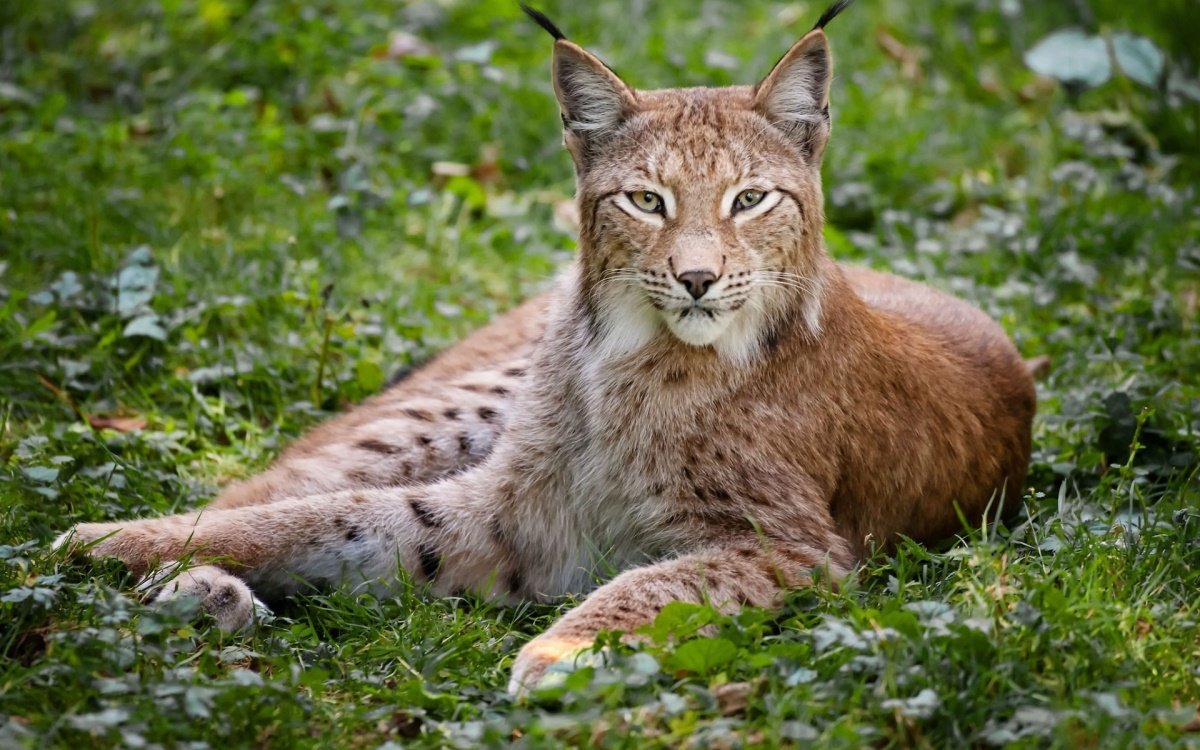 итоги
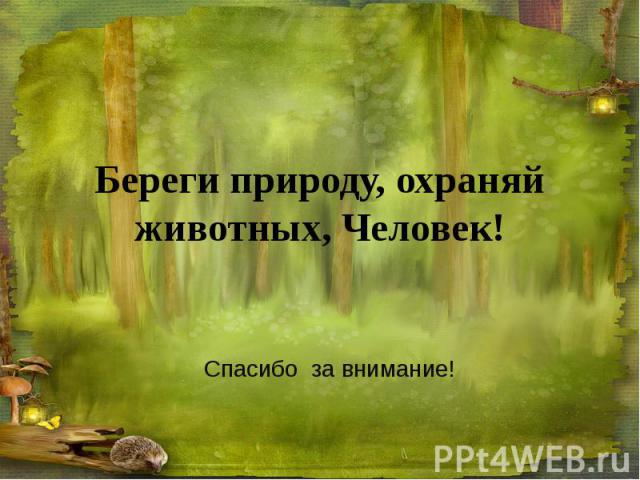